BSS Load Information in 802.11ax Follow up
Date: 2017-09-05
Authors:
Slide 1
Ming Gan et al. (Huawei)
Comments on Loading Balancing Problem
Slide 2
Introduction
Load balancing problem were considered 802.11-2016[1]
Channel utilization in time domain was proposed in 9.4.2.28 BSS Load element
Spatial stream underutilization in space domain was proposed in 9.4.2.160 Extended BSS Load element
STAs use it for implementation-specific AP selection, in order to obtain more transmission opportunities.
11ax introduces OFDMA transmission, but is not reflected in traffic loading for HE BSSs
Frequency underutilization in frequency domain was first proposed in [2] and [3]
The concept of frequency and spatial stream underutilization for OFDMA/MU-MIMO was agreed in Korea IEEE F2F meeting[4] 
In this contribution, we further discuss what is detail 11ax BSS load content
Slide 3
Example of Frequency and spatial stream underutilization
Spatial streams underutilization is considered only when the allocated RU is great than or equal to 106 RU
For HE STA without partial Bandwidth MU-MIMO capability, only frequency underutilization is useful
For HE STA with partial Bandwidth MU-MIMO capability, both frequency and spatial streams underutilization are useful
Available spatial steams
Available sptial steams
Occupied RU
Occupied RU
SS
SS
Available RU
Available RU
8
8
4
106 RU
(3 STAs)
1
106 RU
26
RU
52 RU
52 RU
26
RU
52 RU
52 RU
Frequency
Frequency
OFDMA+MU-MIMO transmission
OFDMA only transmission
Slide 4
802.11ax BSS Load Element
At this stage, we only consider the frequency underutilization on each 20 MHz CH for HE BSSs
Frequency underutilization resulted from OFDMA key feature is very useful in enterprise network scenario, providing a metric for AP selection
Frequency underutilization benefits for both HE STAs without partial Bandwidth MU-MIMO capability and with partial Bandwidth MU-MIMO capability.
802.11 ax BSS Load Element need to indicate
Total number of HE STAs associated with this BSS
The Delta observable utilization on each 20 MHz-CH, except for primary 20 MHz and secondary 20 MHz
Observation utilizations for primary 20 MHz and second 20 MHz are included in BSS load element and extended BSS load element, respectively
Frequency underutilization ratio on each 20MHz-CH within the observation time
Note: please refer to the appendix for the case of HE STA with partial Bandwidth MU-MIMO capability
Slide 5
Delta observable utilization
Delta observable utilization on each 20 MHz CH
Observable utilization on each 20 MHz CH may be different due to OFDMA transmission, so it is necessary to provide observable utilization on each 20 MHz CH
Proposed to provide delta observable utilization on each 20 MHz CH within secondary 40 MHz and secondary 80 MHz based on the follows
Primary 20MHz, second 20 MHz, secondary 40 MHz and secondary 80 MHz observable utilization are already provided in BSS load element and extended BSS load element
Where W2 is secondary 40 or 80 MHz, W1 is the nth 20 MHz subband within the secondary W2 channel. Note that observable secondary W2 channel utilization can be referred to extended BSS load element.
Slide 6
Frequency underutilization
Frequency underutilization for each 20 MHz CH
Where        is 1 if the            is occupied or interfered in the busy time      , otherwise it is 0; and          is a normalizing factor depending on the RU size, e.g.,
Slide 7
Indication of BSS Load Elements
HE AP updates/sends BSS load information in Beacon or Probe response 
Can be new element ID or an extensible element of the extended BSS load element.
Element ID
Length
HE Capable STA Count
Frequency Underutilization
for 1st  20MHz CH
…
Frequency Underutilization
for 8th  20MHz CH
Delta Observable1st 20 MHz Subband of Secondary40 MHzUtilization
Delta Observable2nd 20 MHz Subband of Secondary40 MHzUtilization
Delta Observable1st 20 MHz Subband of Secondary80 MHzUtilization
…
Delta Observable4th 20 MHz Subband of Secondary80 MHzUtilization
Slide 8
Summary
We propose to consider Frequency underutilization and observable utilization on each 20 MHz channel for OFDMA transmission for load balancing in 802.11ax.

11ax BSS load element need to indicate
Total number of HE STAs associated with this BSS
The Delta observable utilization on each 20 MHz-CH within secondary 40 MHz and secondary 80 MHz
Frequency underutilization ratio on each 20MHz-CH within the observation time
Slide 9
References
[1] Draft P802.11-2016
[2] 11-17-0361-01-00ax-bss-load-information-in-802-11ax
[3] 11-17-0308-04-00ax-cr-for-section-9-4-2-bss-load-ppt
[3] 11-17-0308-02-00ax-cr-for-section-9-4-2-bss-load-ppt
Slide 10
SP 1
Do you agree to have frequency underutilization per 20 MHz for 11ax BSS load element as shown in slide 7
Slide 11
SP 2
Do you agree to have delta observable utilization on each 20 MHz CH within secondary 40 MHz and secondary 80 MHz for 11ax BSS load element as shown in slide 6
Slide 12
Appendix: 802.11ax BSS Load Element
In 802.11ax, MU OFDMA and MU-MIMO are based on AP scheduling.
Within each 20MHz, there may be OFDMA RUs with different number of MU-MIMO streams.
Each 20MHz has variant freq/spatial underutilization  need to be indicated respectively.
OFDMA+MU-MIMO BSS load element need to indicate
Total number of OFDMA/MU-MIMO capable STAs associated with this BSS
Freq/spatial underutilization ratio on each 20MHz-CH within the observation time considering the spatial number on each RU
Freq underutilization is only considered on RU with the size less than 106 tone RU 
Freq/spatial underutilization is only considered on RU with the size greater than or equal to 106 tone RU due to RU limitation for MU-MIMO transmission
The Delta observable utilization on each 20 MHz-CH, except for primary 20 MHz and second 20 MHz
Slide 13
Appendix: Freq/spatial underutilization
Frequency under utilization


     
Frequency and spatial underutilization
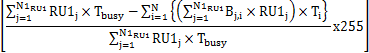 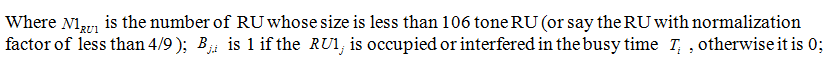 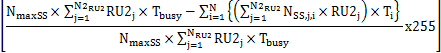 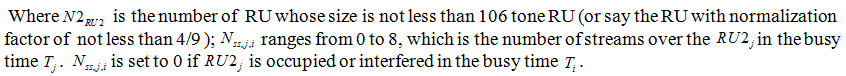 Note:             is a normalizing factor depending on the RU size , e.g.,
Slide 14
Appendix: Freq/spatial underutilization
The whole Freq/spatial underutilization equation is
 with normalization factor
Slide 15
Appendix: Indication of BSS Load Elements
AP updates/sends OFDMA+MU-MIMO BSS load information in Beacon or Probe response.
Can be new element ID or an extensible element of the extended BSS load element.







The definition observable utilization is similar to that in extended BSS load element
Delta Observable Utilization per 20 MHz in Secondary 40/80 MHz is calculated based on Observable Secondary 40/80 MHz
Element ID
Length
HE Capable STA Count
Freq/spatial Underutilization
for 1st  20MHz CH
…
Freq/spatial Underutilization
for 8th  20MHz CH
Delta Observable1st 20 MHz Subband of Secondary40 MHzUtilization
Delta Observable2nd 20 MHz Subband of Secondary40 MHzUtilization
Delta Observable1st 20 MHz Subband of Secondary80 MHzUtilization
…
Delta Observable4th 20 MHz Subband of Secondary80 MHzUtilization
Where W2 is 40 or 80 MHz, W1 is the nth 20 MHz subband within the secondary W2 channel. Observable secondary W2 channel utilization can be referred to extended BSS load element,
Slide 16
Load Balancing Problem
STAs normally prefer to access best AP with strongest received power.
In 802.11ax, there will be a large number of STAs and traffic in dense scenarios. Some AP may be associated with too many STAs and/or over-loaded.
If STAs choose the busy AP, they have less opportunity of scheduled transmission.
 Load unbalancing problem is getting more serious in 802.11ax dense scenarios.
Slide 17
BSS load information in 802.11ac
In 802.11ac, MU-MIMO spatial stream underutilization have been considered in the ‘Extended BSS Load element’ of the Beacon frame due to MU-MIMO feature
STAs use it for implementation-specific AP selection.
However, the frequency utilization is only calculated on primary 20MHz and secondary 20/40/80MHz since OFDM with SU/MU-MIMO is supported in 802.11ac.
In 802.11ax, OFDMA together with SU-MIMO on each RU and MU-MIMO on RU>=106 are supported.
Frequency and spatial steam underutilization  per 20 MHz should be considered
802.11ax with OFDMA+SU/MU-MIMO
802.11ac with SU/MU-MIMO
f
f
4STA with 2SSs per STA on 242-RU
2STA with 2SSs per STA
Secondary 40MHz
4STA with 1SS per STA on 106-RU
Secondary 20MHz
2STA with 1SS per STA on 242-RU
Primary 20MHz
t
t
busy
busy
idle
busy
busy
idle
Slide 18
802.11ac BSS Load Element
MU-MIMO BSS load element
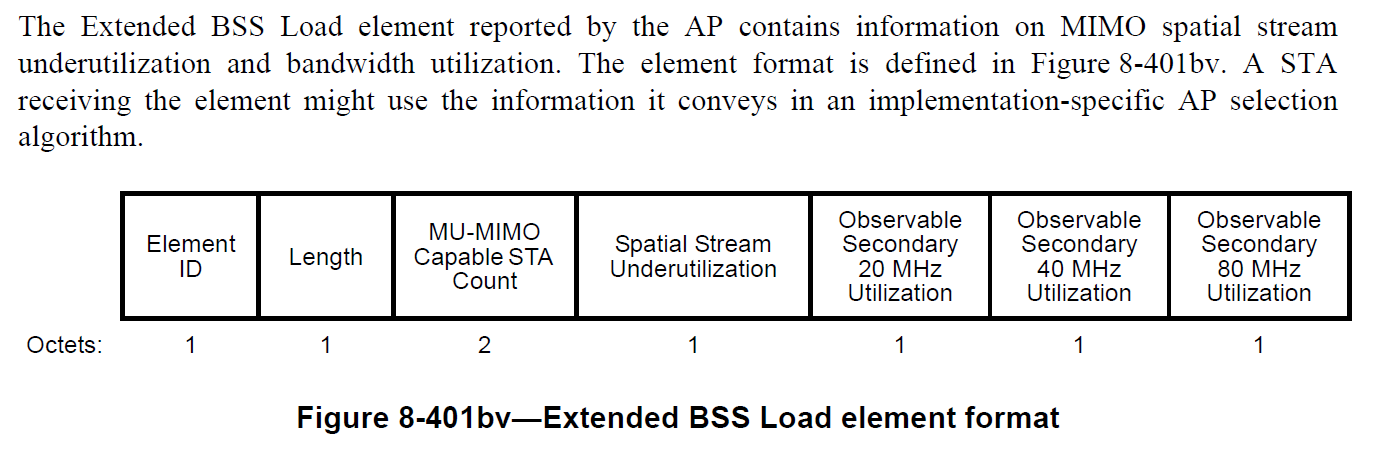 for primary 20MHz
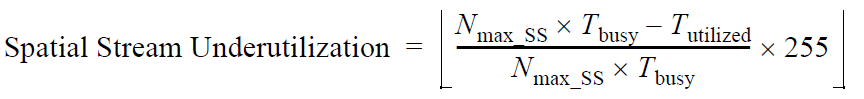 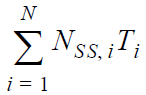 Tutilized:                        with Nss,i is utilized number of SSs during i-th busy time Ti

Nmax_SS: max Nss at AP
Tbusy: CCA busy time (us)
Slide 19
Objective
We propose to consider resource utilization of each 20 MHz channel and Frequency and spatial stream underutilization of OFDMA and SU/MU-MIMO on each 20 MHz channel for load balancing in 802.11ax.
Resource dimensions {time, frequency, space}
frequency-domain: utilization on each 20MHz-CH instead of primary 20, secondary 20/40/80MHz only; underutilization on OFDMA RUs
space-domain: MU-MIMO spatial streams underutilization on OFDMA MU-MIMO RUs instead of that on whole BW
Slide 20